3D Terrain Modeling with Real Elevation Data
Qiang Gao
10/13/2009
A Terrain Snapshot from Demo
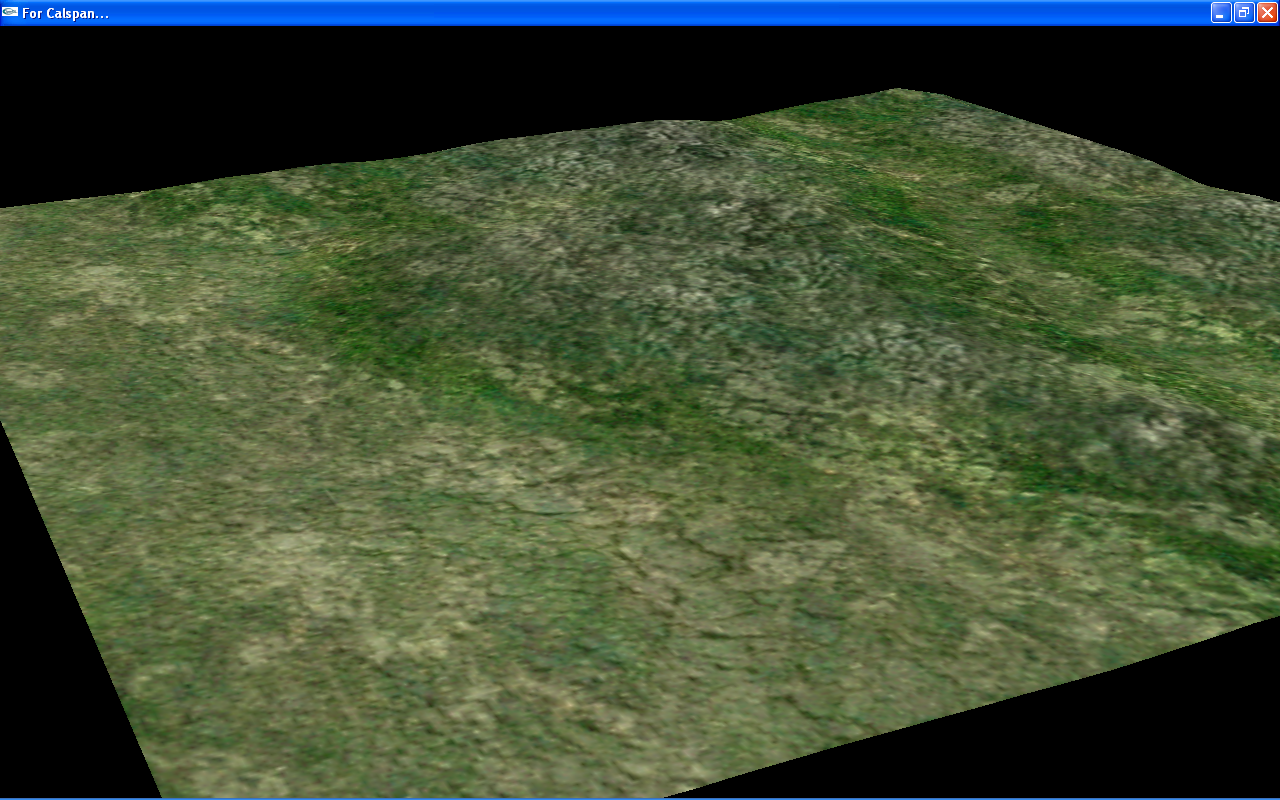 A Terrain Snapshot from Demo(Wire Frame View)
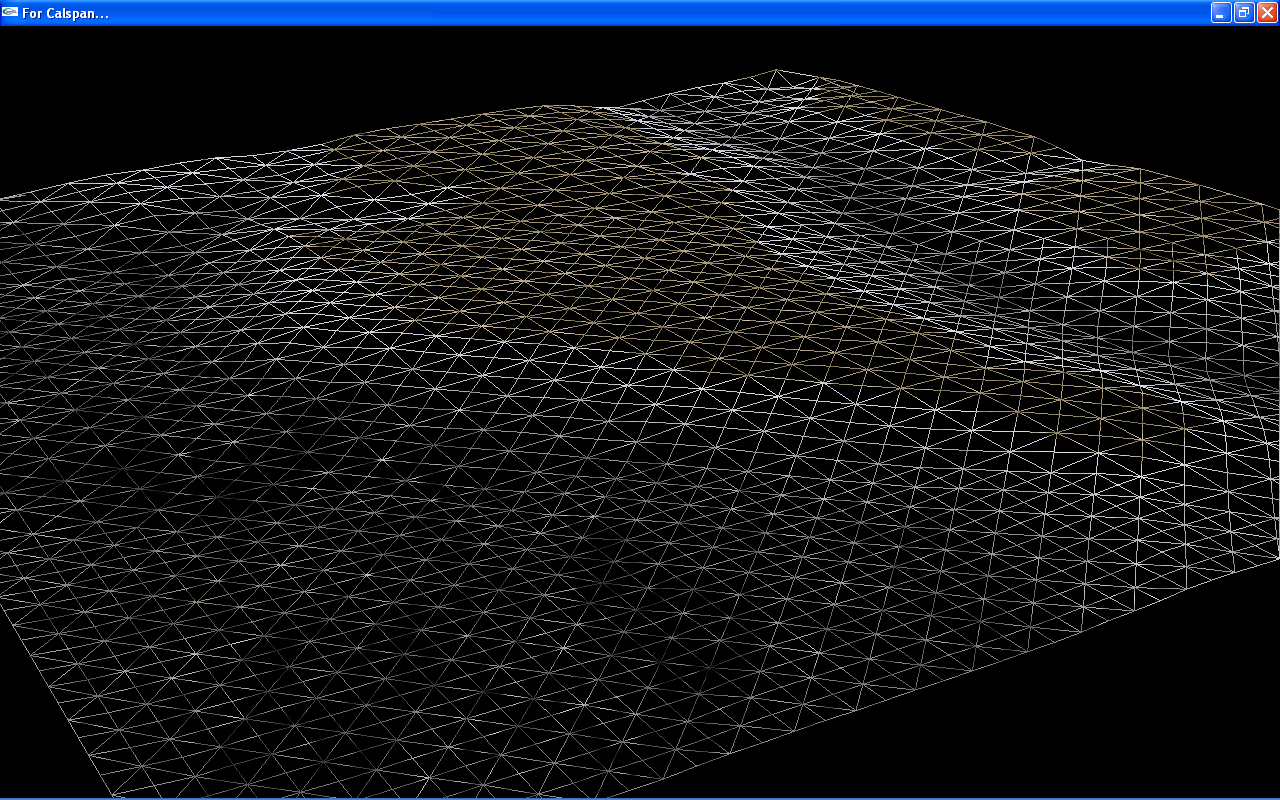 We meet terrain modeling technologies everywhere……
Video Games (Flight Simulator):
Online (real-time) rendering;
Randomly create height (elevation) map;
Performance is a big issue;
Cartoons or Movies with special effects
(The Lord of Rings):
Offline rendering;
Higher quality;
Time-consuming;
We are talking about……
Online (real-time) rendering;
Real elevation data (non-randomly created data);
Use ranged random elevation data to improve the quality.
The Issues involved
Geometry:
(Longitude, Latitude), plus Elevation
Texturing:
Procedural Technique
Lighting
Viewpoint (camera)
Case Study Location: Terrain View From Google Map
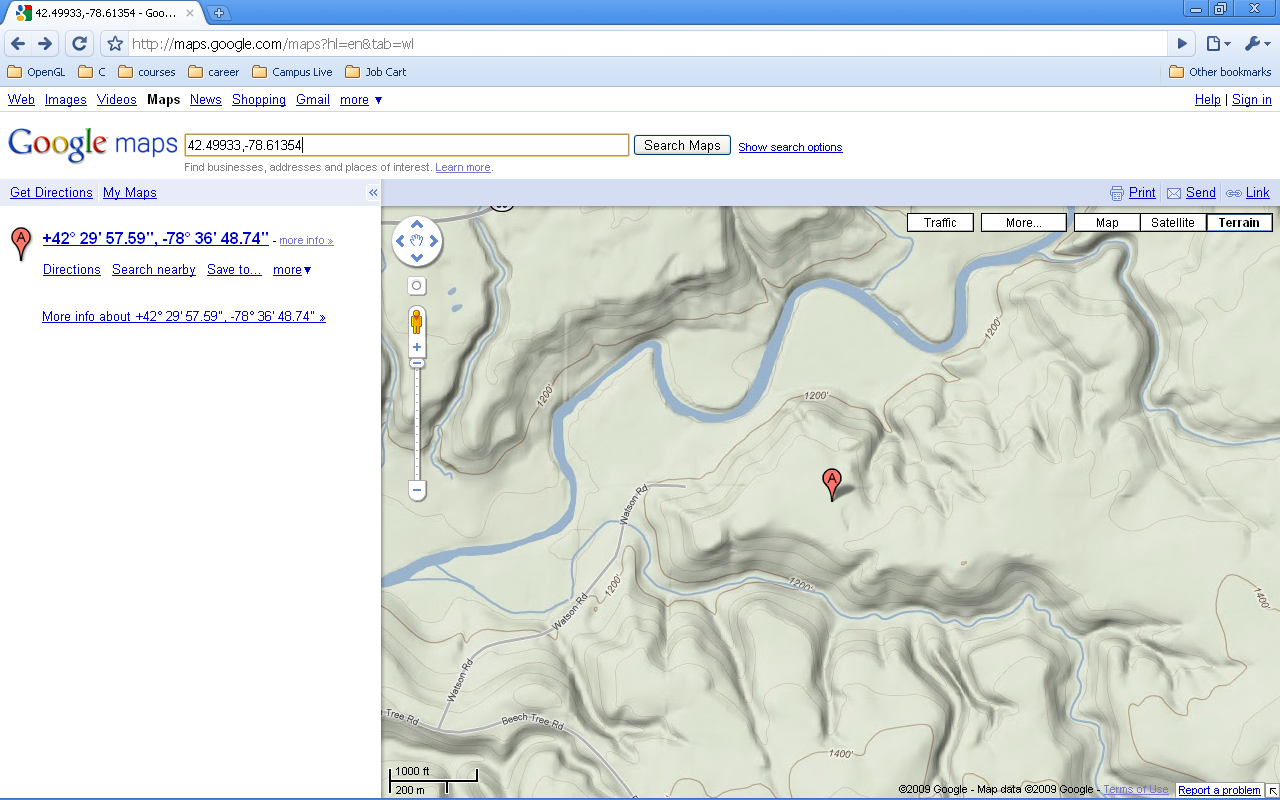 42.49933,-78.61354
Where to get the real elevation data?
USGS:
Download from the National Map Seamless Server (http://seamless.usgs.gov/index.php)
Use web service:
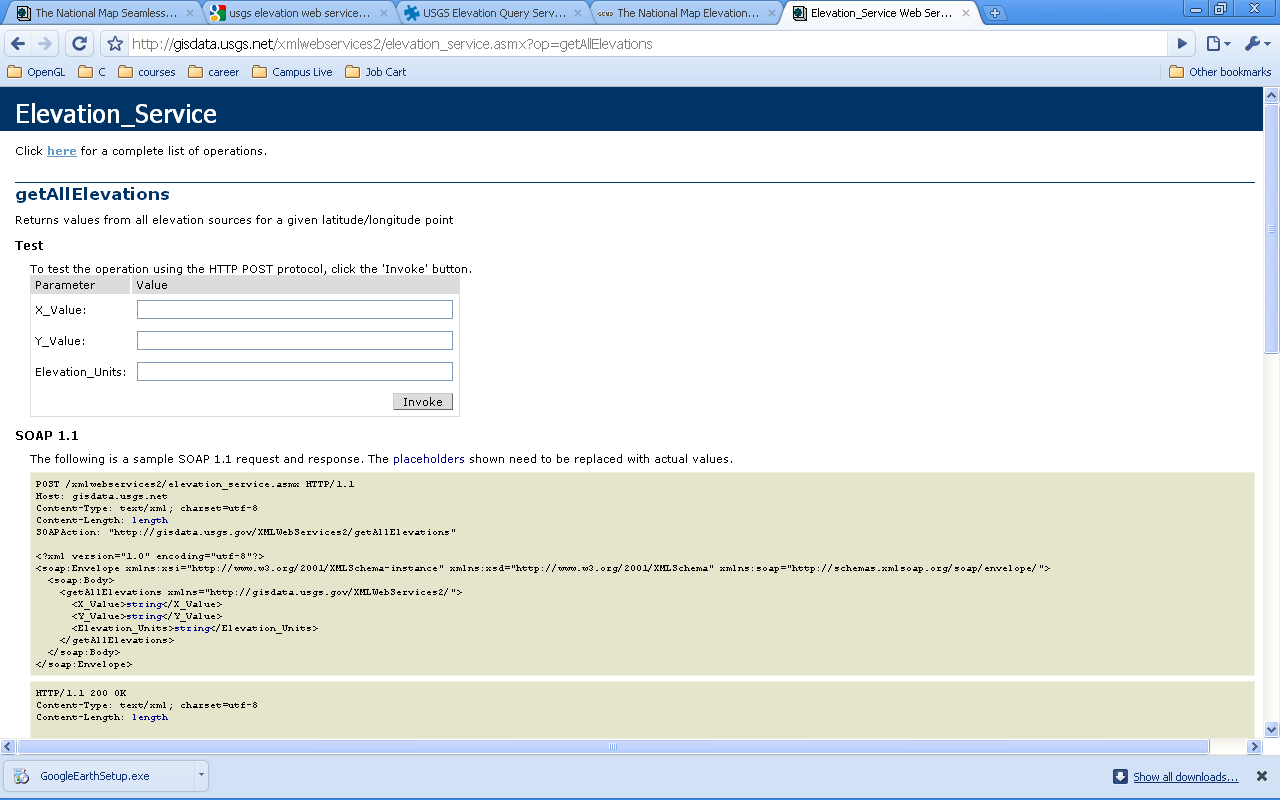 The data from USGS Server
(NED) 1 arc second data (about 10 meters)
NED: National Elevation Database

Format: GeoTiff

Resolution: 128 X 128
Higher Resolution?
From 128 X 128 to 2048 X 2048
Geo-Mapping
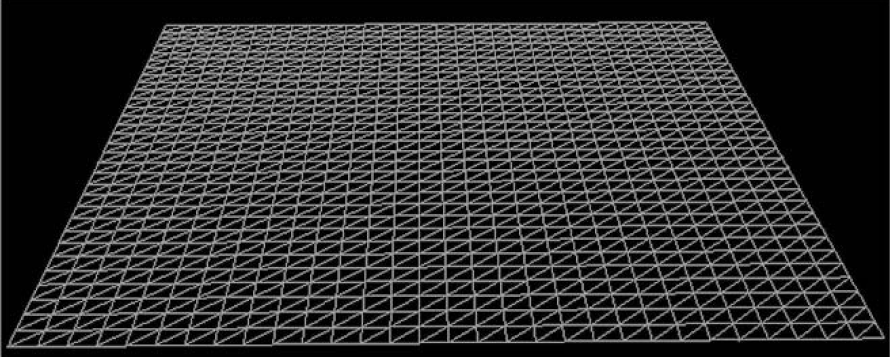 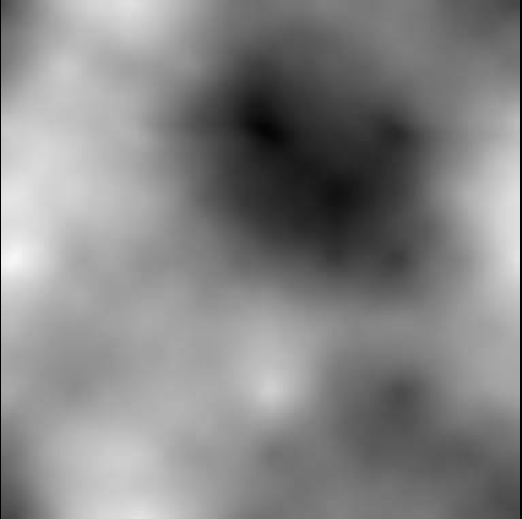 +
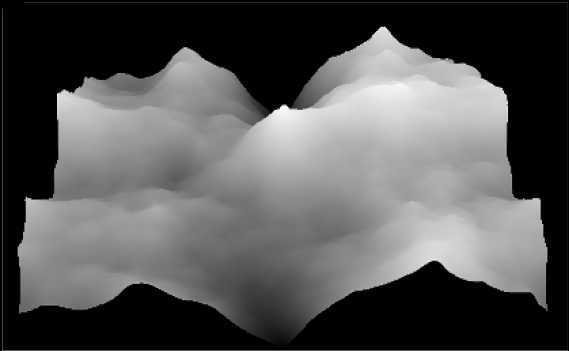 =
Use Detail Map
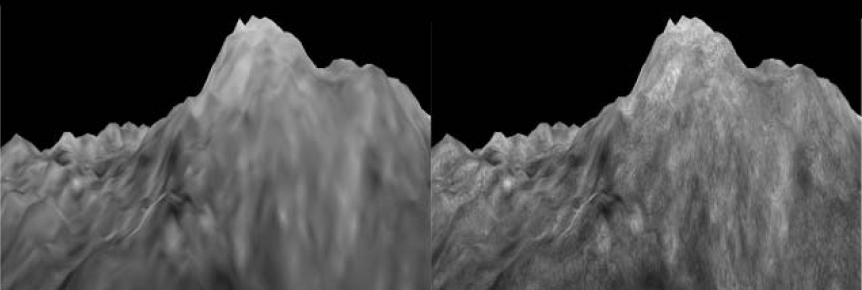 CLOD Algorithm
What is CLOD?
Continuous Level of Detail
Why CLOD?
Performance issue;
Basic Idea:
The basic ideas of CLOD is that we want to add more detail (more triangles) where it is needed.
The closer, the more details needed;
The more chaotic, the more details needed;
CLOD Algorithm (cont.)
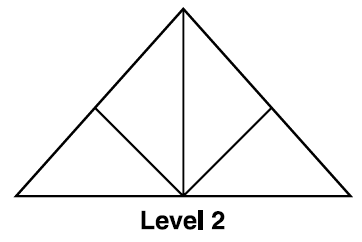 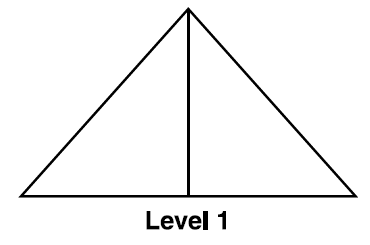 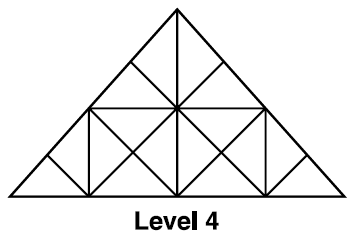 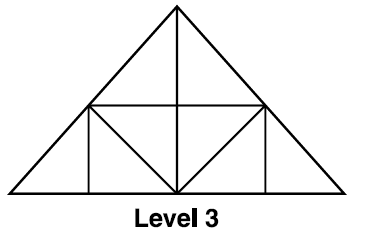 CLOD Algorithm (cont.)
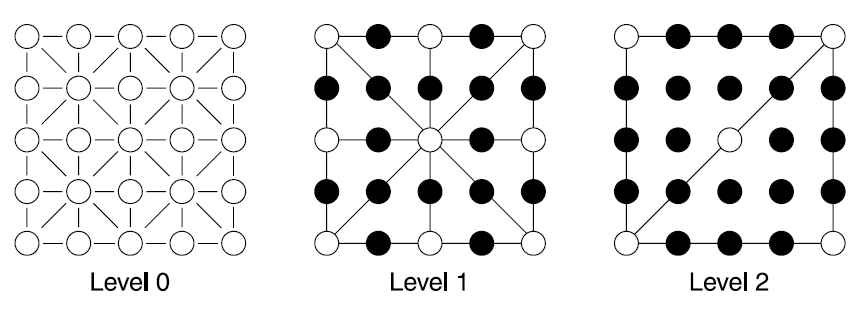 What happened?
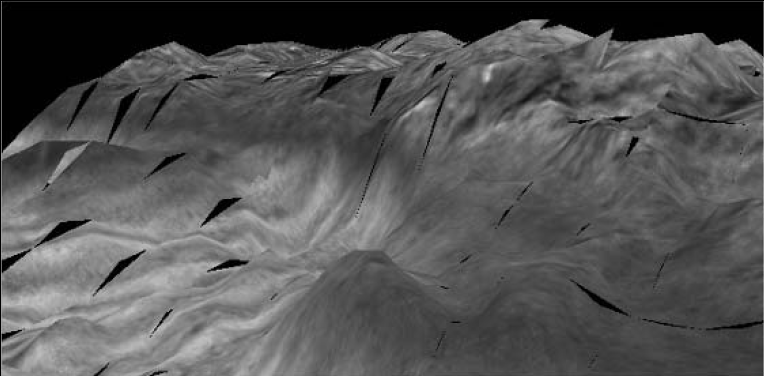 The reason of cracks
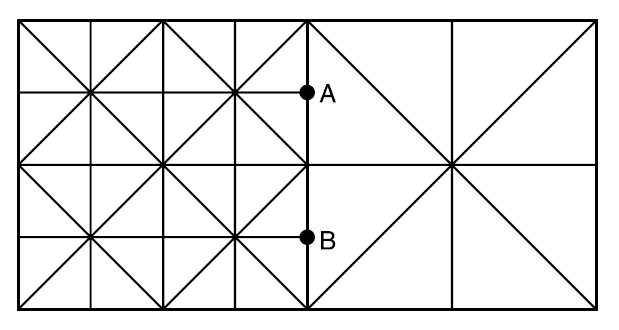 Crack Removing
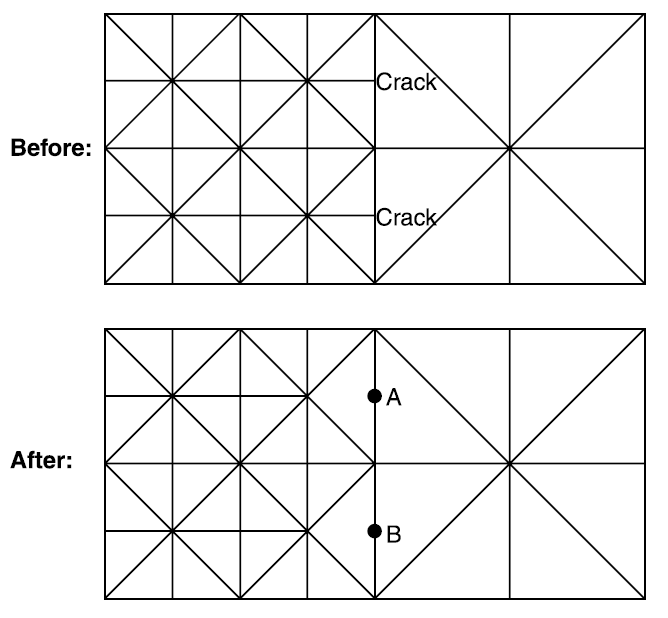 “Adaptive Surface Mesh” in [4]
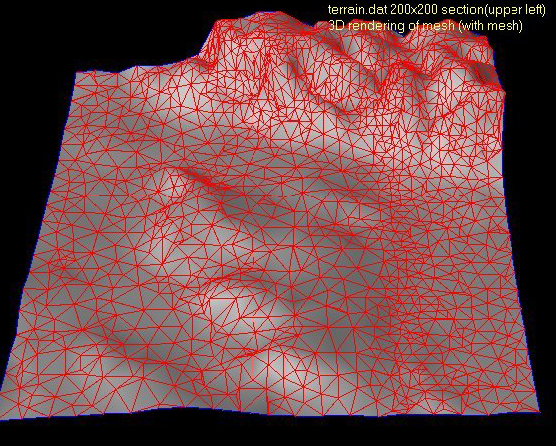 Lighting
Height-Based Lighting:
lighting based off the height of a vertex.
It is simple, however, unrealistic.
Lightmapping:
A lightmap is exactly like a, except that instead of having information for heights, the lightmap contains only lighting information.
Slope Lighting:
shades vertices according to their height in relation to a nearby vertex.
Simple and more realistic.
Hight-based Lighting
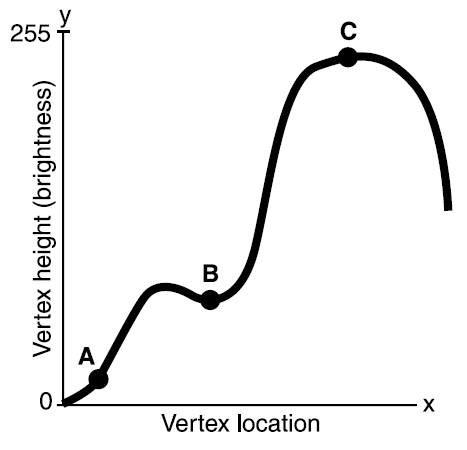 Lightmapping
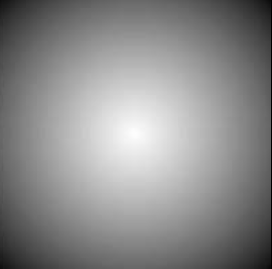 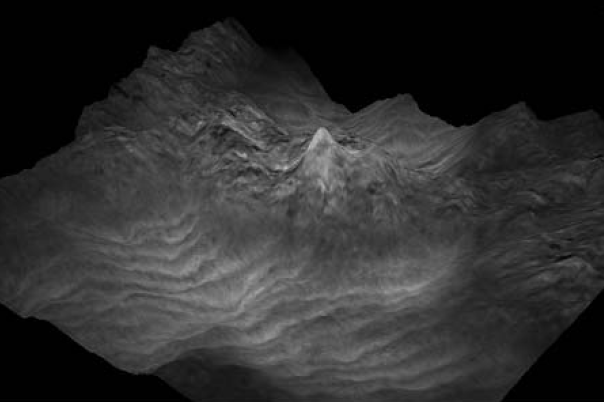 Slope Lighting
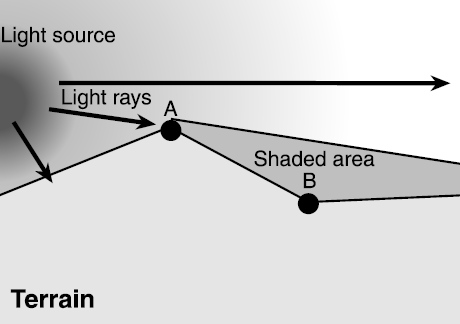 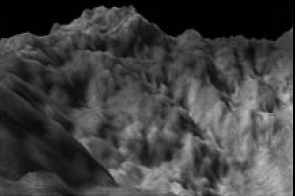 References
1. Trent Polack. 2002. Focus On 3D Terrain Programming.
2. David S. Ebert et al. 2006. Texturing and Modeling: A Procedural Approach.
3. Adrian G. Bors, Edwin R. Hancock and Richard C. Wilson. Terrain Modeling in Synthetic Aperture Radar Images using Shape-from-Shading.
4. Richard C. Wilson and Edwin R. Hancock. Terrain Reconstruction with an Adaptive Surface Mesh.
5. http://en.wikipedia.org/wiki/Wiki
6. http://seamless.usgs.gov/index.php
Thank you!

Questions and Comments?